An Overview of the Revised 508 Standards –    & A Roadmap for Transitioning
Agenda
The Revised 508 Standards – What is changing
What government resources are available
Questions & Answers
2
Changes
Standards changes having greatest impact on implementation strategies
From product based to feature based approach
New organizational approach
New scoping requirements
Changing exception requirements
New standards for electronic content, software, and hardware
Major emphasis on WCAG for electronic content and software

NOTE:  these are just highlights – not intended to be an exhaustive list!
3
Information & Communications Technology (ICT)
Information technology and other equipment, systems, technologies, or processes

for which the principal function is the creation, manipulation, storage, display, receipt, or transmission of electronic data and information 

as well as any associated content.
4
New organizational approach
Revised 508 Standards
Chapter 1: Application and Administration 
E101 GeneralE102 Referenced StandardsE103 DefinitionsChapter 2: Scoping Requirements 
(includes WCAG applicability to electronic content and software)
Chapter 3: Functional Performance Criteria 
Chapter 4: Hardware
Chapter 5: Software
Chapter 6: Support Documentation & Services
Original 508 Standards
General
Technical Standards
1194.21 Software applications and operating systems. 
1194.22 Web-based intranet and internet information and applications. 
1194.23 Telecommunications products. 
1194.24 Video and multimedia products. 
1194.25 Self contained, closed products. 
1194.26 Desktop and portable computers.
1194.31 Functional performance criteria.
1194.41 Information, documentation, and support.
5
Standards categories
Electronic Content
Software
Hardware
Support Services & Documentation
6
Electronic Content Examples
7
Public Facing vs. Non Public Facing
8
The “Nine Categories”
An emergency notification  
An initial or final decision adjudicating an administrative claim or proceeding.  
An internal or external program or policy announcement.
A notice of benefits, program eligibility, employment opportunity, or personnel action. 
A formal acknowledgement of receipt.  
A survey or questionnaire: 
A template or form 
Educational or training materials
Intranet content designed as a Web page
Note:  Section 504 accommodation requirements always apply
9
Electronic Content Examples
10
Hardware Examples
11
Support Services & Documentation
Accessibility and Compatibility Features 
WCAG conformance
Alternative formats
Accommodate PWDs
12
Revised Functional Performance Criteria
Applicability
Where the requirements in Chapters 4 (Hardware) and 5 (Software) do not address one or more functions of ICT
Covers
No vision, limited vision, color blindness
No hearing and limited hearing
No speech
Limited manipulation, limited reach & strength,
Limited language, cognitive and learning abilities
13
Major changes to exceptions
Exceptions apply features & components
New Exceptions
Legacy ICT
Best Meets
Narrower Scope
Undue Burden
Back Office (Now called ICT in Maintenance and Monitoring Spaces)
14
What standards apply to electronic content and software?
WCAG Conformance A & AA
Applies to all electronic content & software
Must reach Level A and AA to conform to Revised 508 Standards
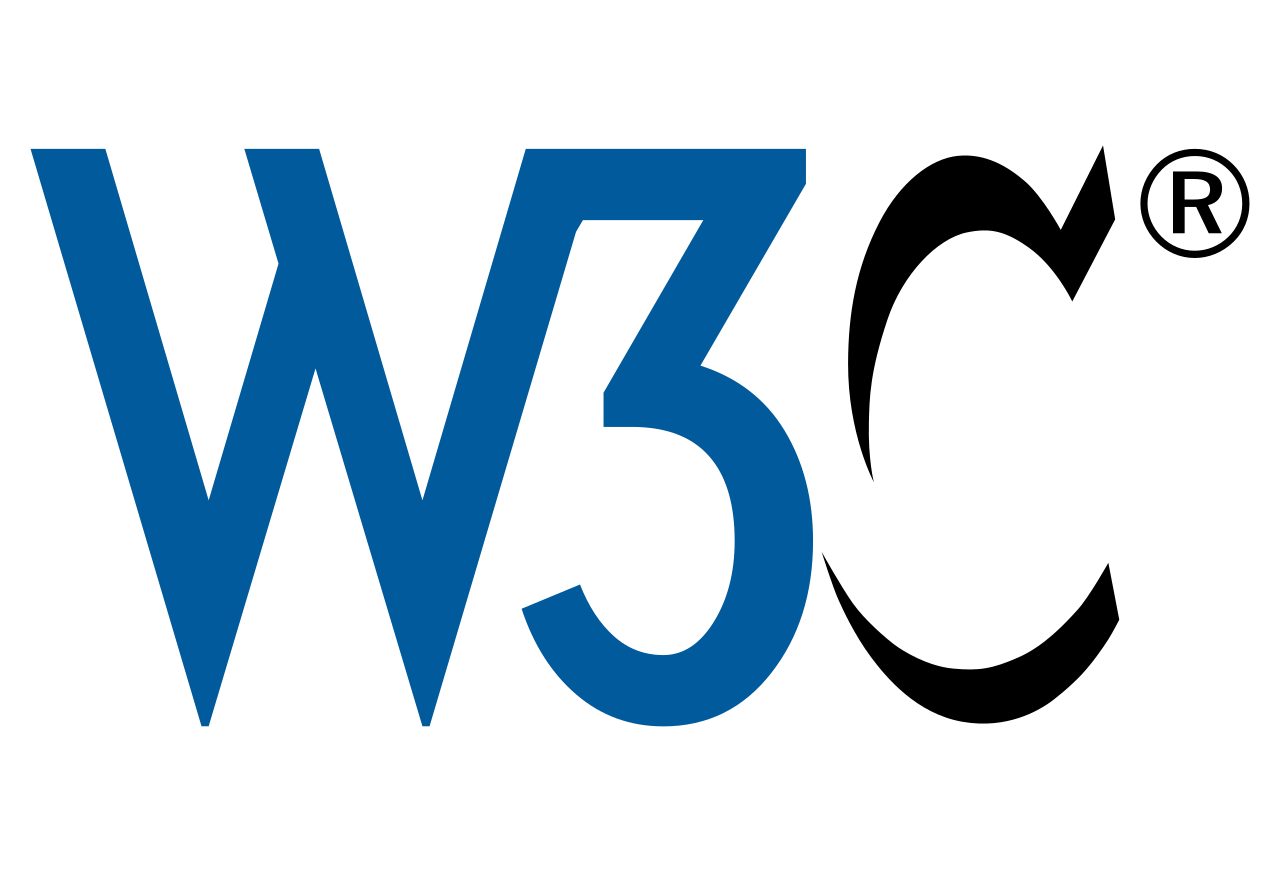 16
Standards Applicability to Electronic Content
Web:
All WCAG A & AA
Success Criteria

Non Web:
4 WCAG Exclusions
Support Documentation & Services Standards

(when these are provided)
+
17
Standards Applicability to Software
Web:
All WCAG A & AA
Success Criteria

Non Web:
4 WCAG Exclusions
Support Documentation & Services Standards
Software Standards

Functional Performance Criteria
+
+
18
Agenda – Part 2
The Revised 508 Standards – What is changing
What government resources are available 
Questions & Answers
19
Inter-Agency 508 Refresh Workgroup
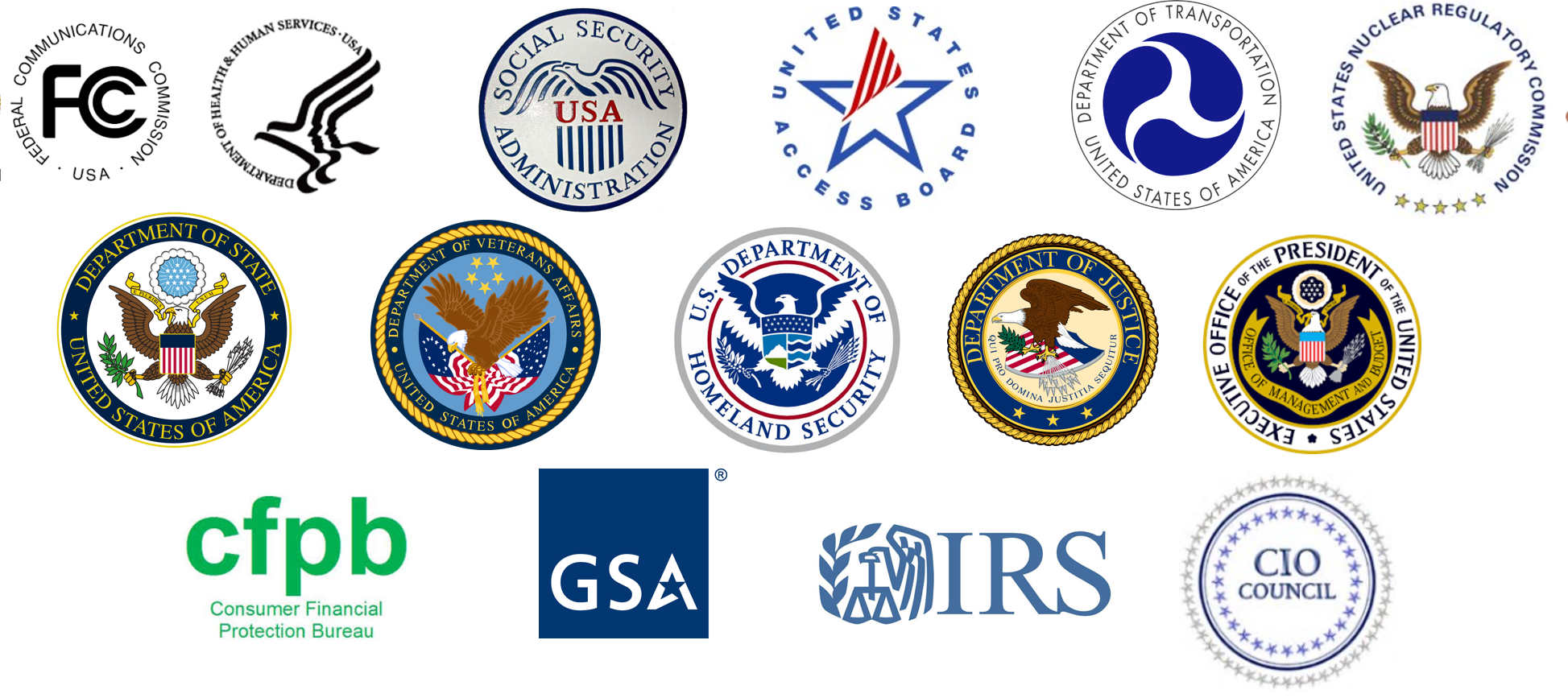 20
Revised 508 Standards Refresh Toolkit
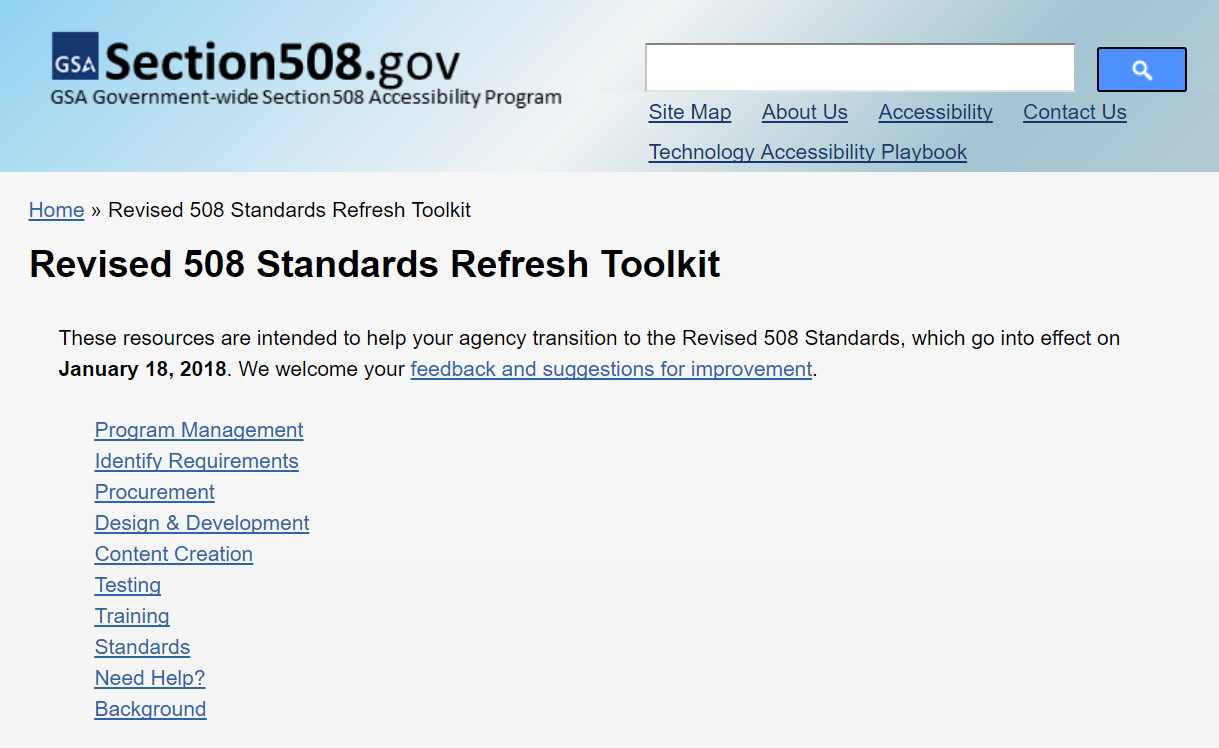 21
https://www.section508.gov/refresh-toolkit
22
Where do I begin?
23
508 Program Resources
24
How to identify Section 508 Requirements
25
How to procure ICT using the Revised 508 Standards
26
How to design & develop ICT using the Revised 508 Standards
27
How to create accessible electronic documents using the Revised 508 Standards
28
How to test for conformance to the Revised 508 Standards    *Update coming FY 2019
29
How to get training on the Revised 508 Standards
30
https://www.section508.gov/refresh-toolkit
31
Agenda – Part 3
The Revised 508 Standards – What is changing
What government resources are available 
Questions & Answers
32
Contact Information
For Technical Assistance with understanding the Revised 508 Standards

U.S. Access Board 
(800) 872-2253 (voice)
(800) 993-2822 (TTY)
E-mail:  508@access-board.gov
www.access-board.gov
For Technical Assistance with implementing the Revised 508 Standards

DOI Section 508 Program
202-219-0963 (voice)
800-877-8339 (TTY)
E-mail:  Section508@ios.doi.gov 
www.doi.gov/OCIO/section508
33